www.bluebreadboard.com
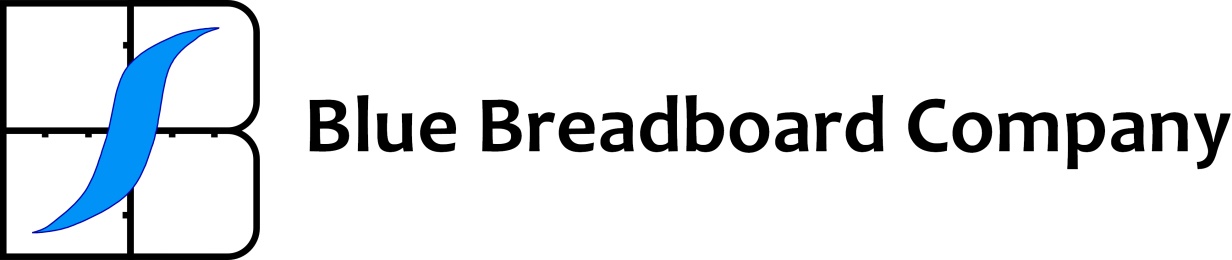 Business development and programme/fund services 
				in the energy sector and water-energy nexus

Active in the renewable energy transition 
				towards a more circular economy

Offering solutions in the growing demand for new business processes that are shorter, with smarter/service-enhanced products, with more efficient resource usage (on-site or in the value-chain)

Examples:
Valorisation planning; fund/programme (re)structuring (e.g. KPI development, risk management, triple-bottom-line bench-marking and tracking)
Guidance of start-ups/spin-offs in innovation transitions (lab – launch – commercialisation – growth phase)
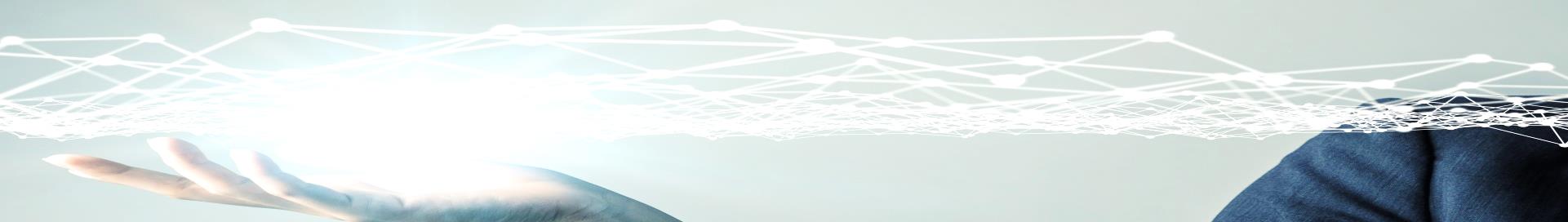 2nd Annual Conference Dŵr Uisce Water-Energy Innovation – Dublin – 23 October 2018
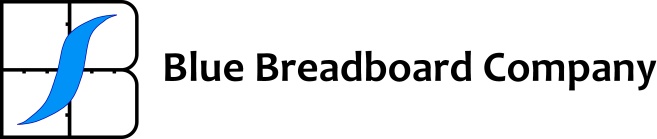 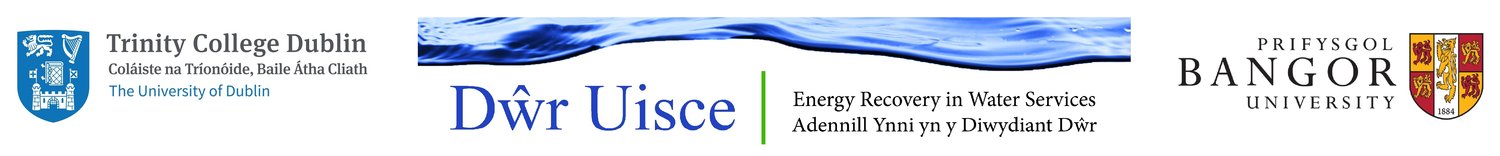 Synergy with Dŵr Uisce 


Initial involvement via European Innovation Partnership on Water (EIP-Water) of EC:
to promote project launch and ongoing results (our interest)

Water industry is 4th most energy intense sector in Ireland and Wales:
important to focus on energy efficiency (one of our areas of expertise)

Bringing innovation to the market:
relevance of business development (our core business)

Contact details:

www.bluebreadboard.com
Tom Baur: t.baur@bluebreadboard.com
2nd Annual Conference Dŵr Uisce Water-Energy Innovation – Dublin – 23 October 2018